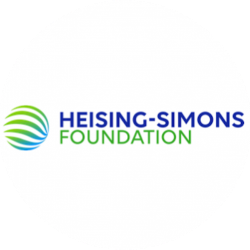 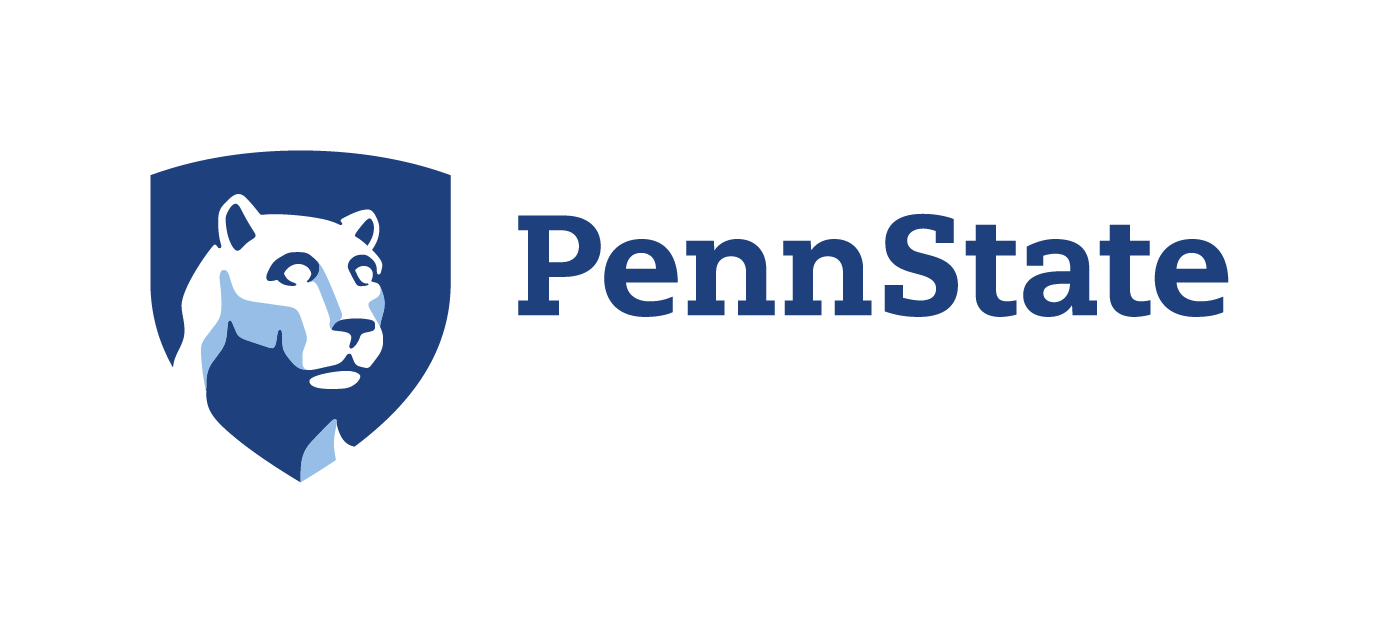 Data Assimilation for the PETM56 Million Years Ago
Mingsong Li


Penn State | Geosciences & ADAPT
Fuqing Zhang, Lee Kump
Andy Ridgwell,  Brewster Malevich, Jess Tierney, Greg Hakim, Robert Tardif, Jiang Zhu, Chris Poulsen
ODP
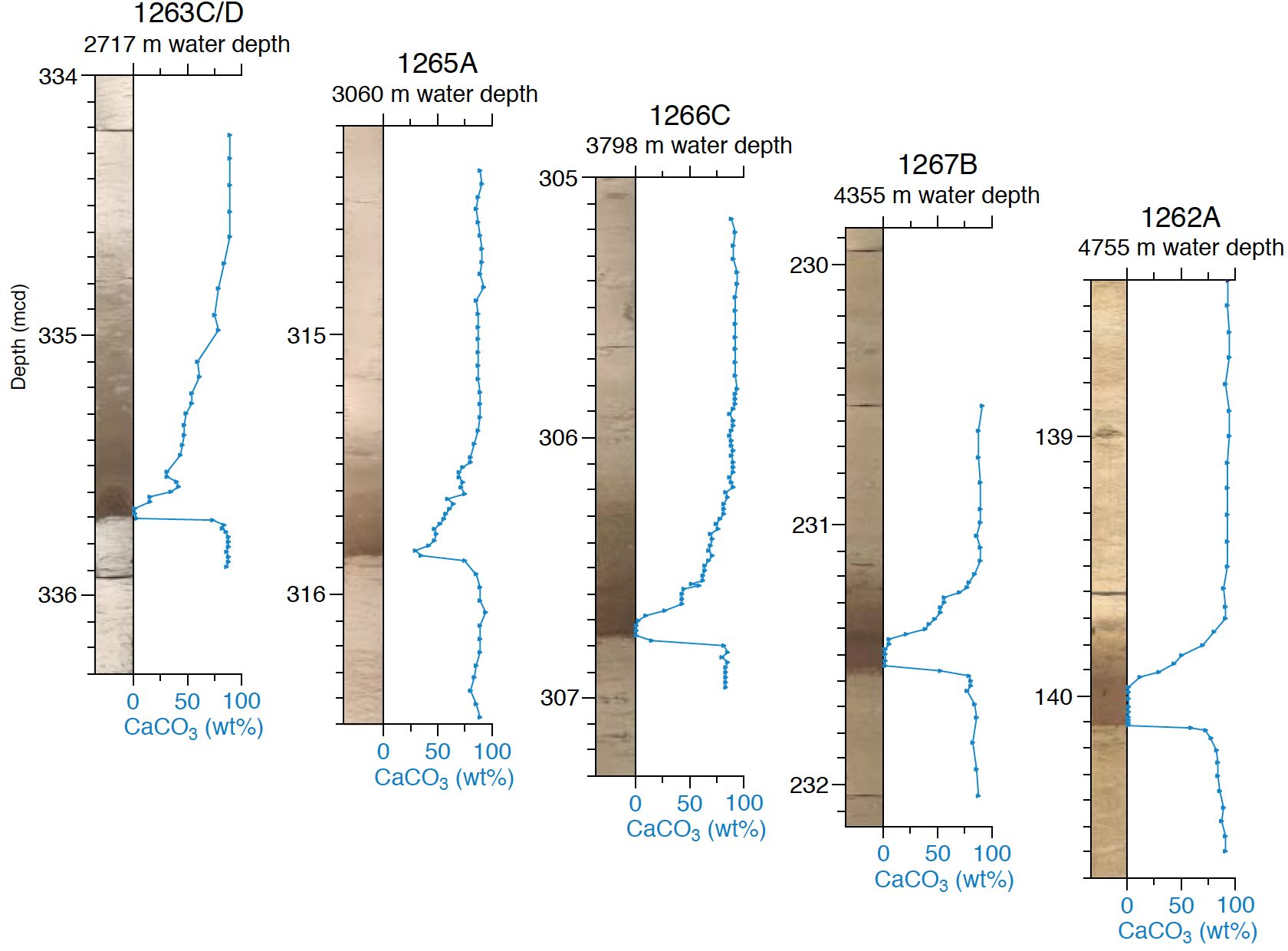 South Atlantic Ocean
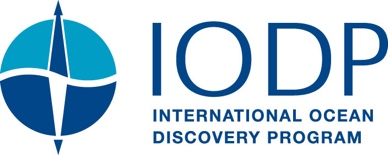 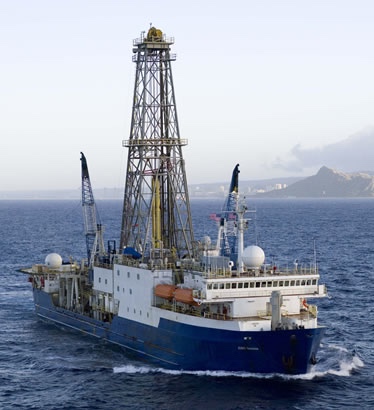 https://en.wikipedia.org/wiki/JOIDES_Resolution
ocean acidification, global warming, sea level rise, …

(almost) everything you ever wanted to know about the future
Kennett & Stott, 1991 Nature
Zachos et al., 2005 Science
The Past is the Key to Forecasting the Future
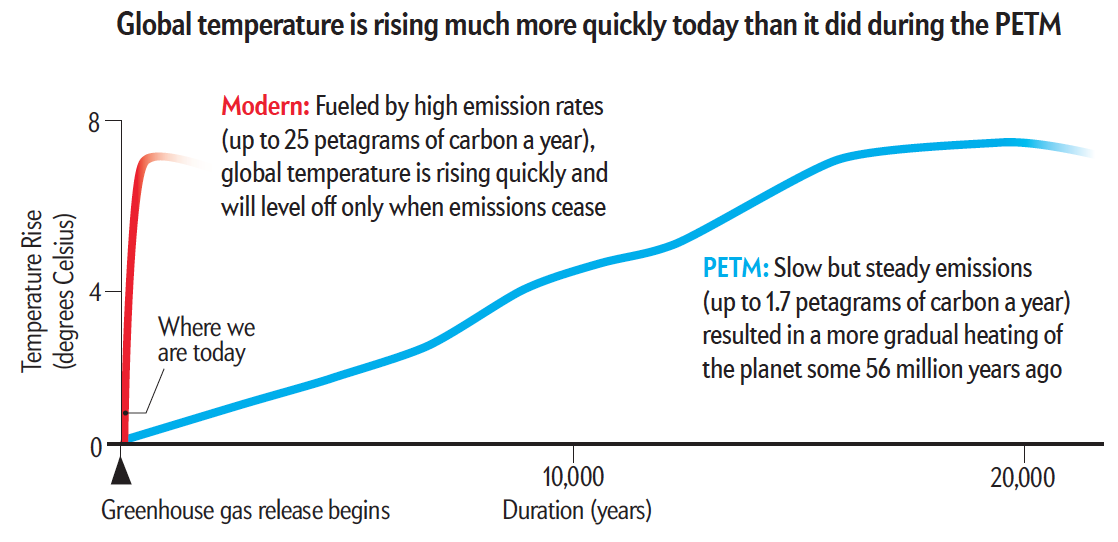 Paleocene–Eocene Thermal Maximum
Kump, 2011
Carbon release to atmosphere 10 times faster than in the past 
(Cui et al., 2011 Nat. Geosci.)
What did we know? 
Data – Model comparison
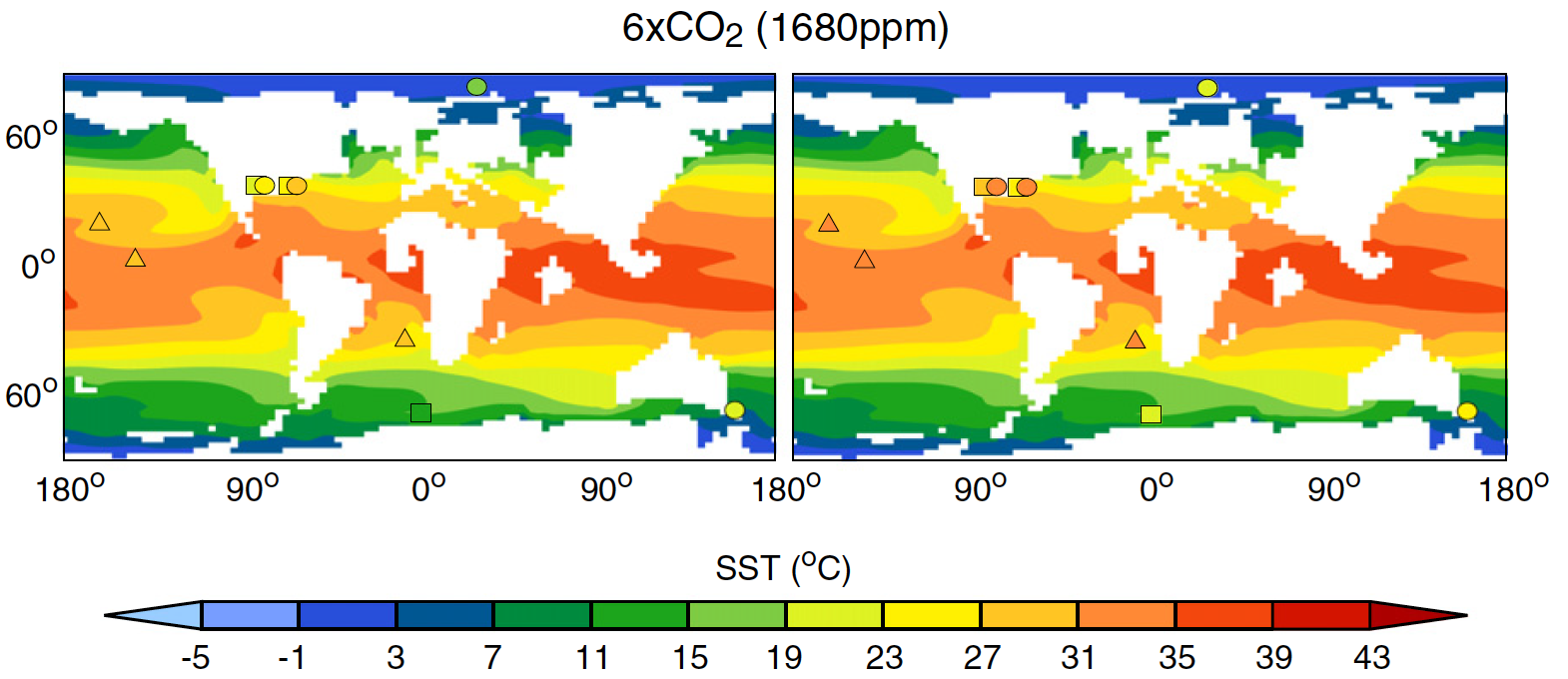 Dunkley Jones et al. (2013)
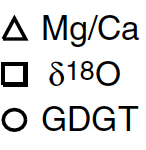 Global mean surface temperature (SST) anomaly for the PETM is within the range of 4-5 °C
What we do
The first DA study for the PETM will answer questions:
How hot was it during the PETM?
Where should we deploy observations for PETM studies?
Prior: cGENIE Earth system model
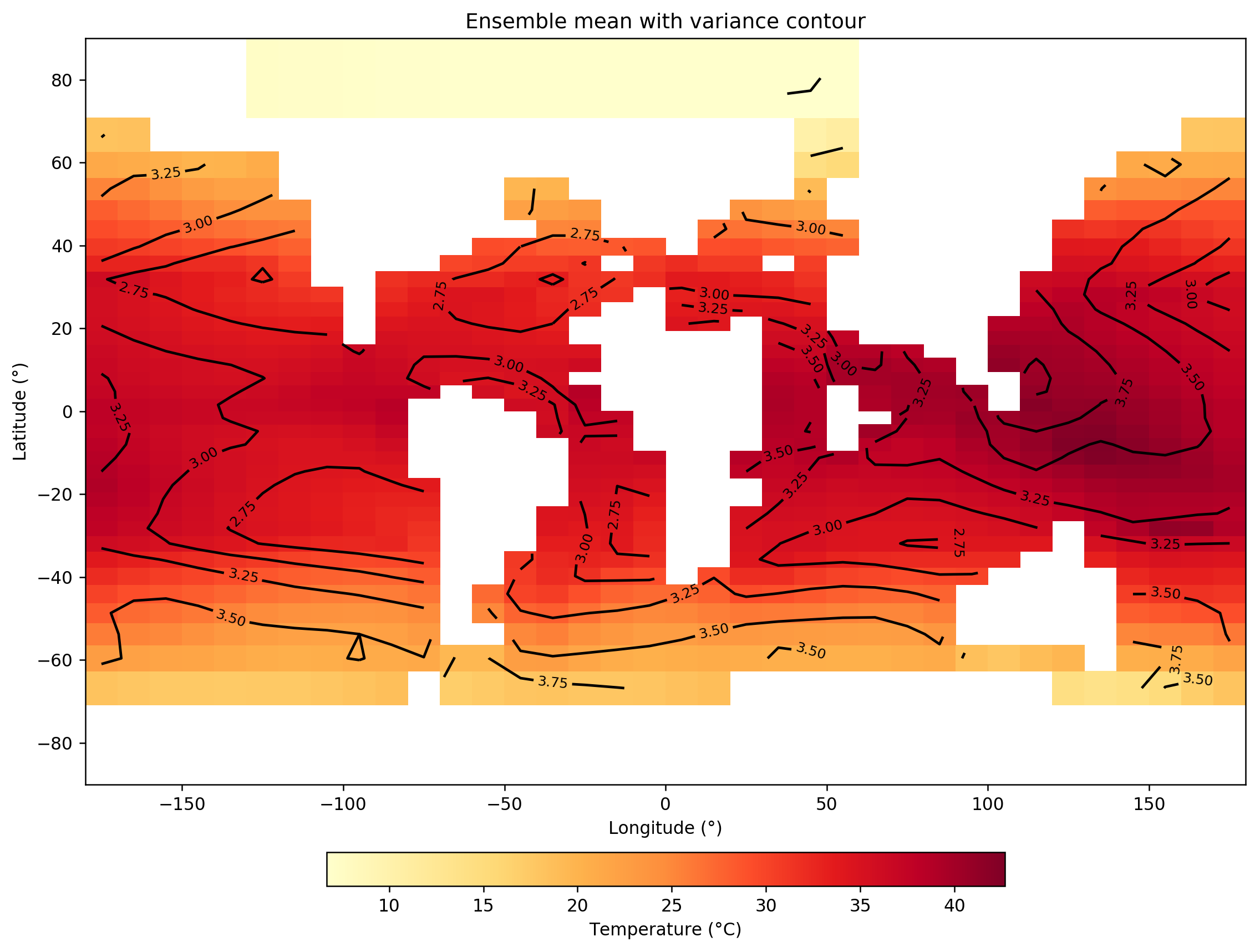 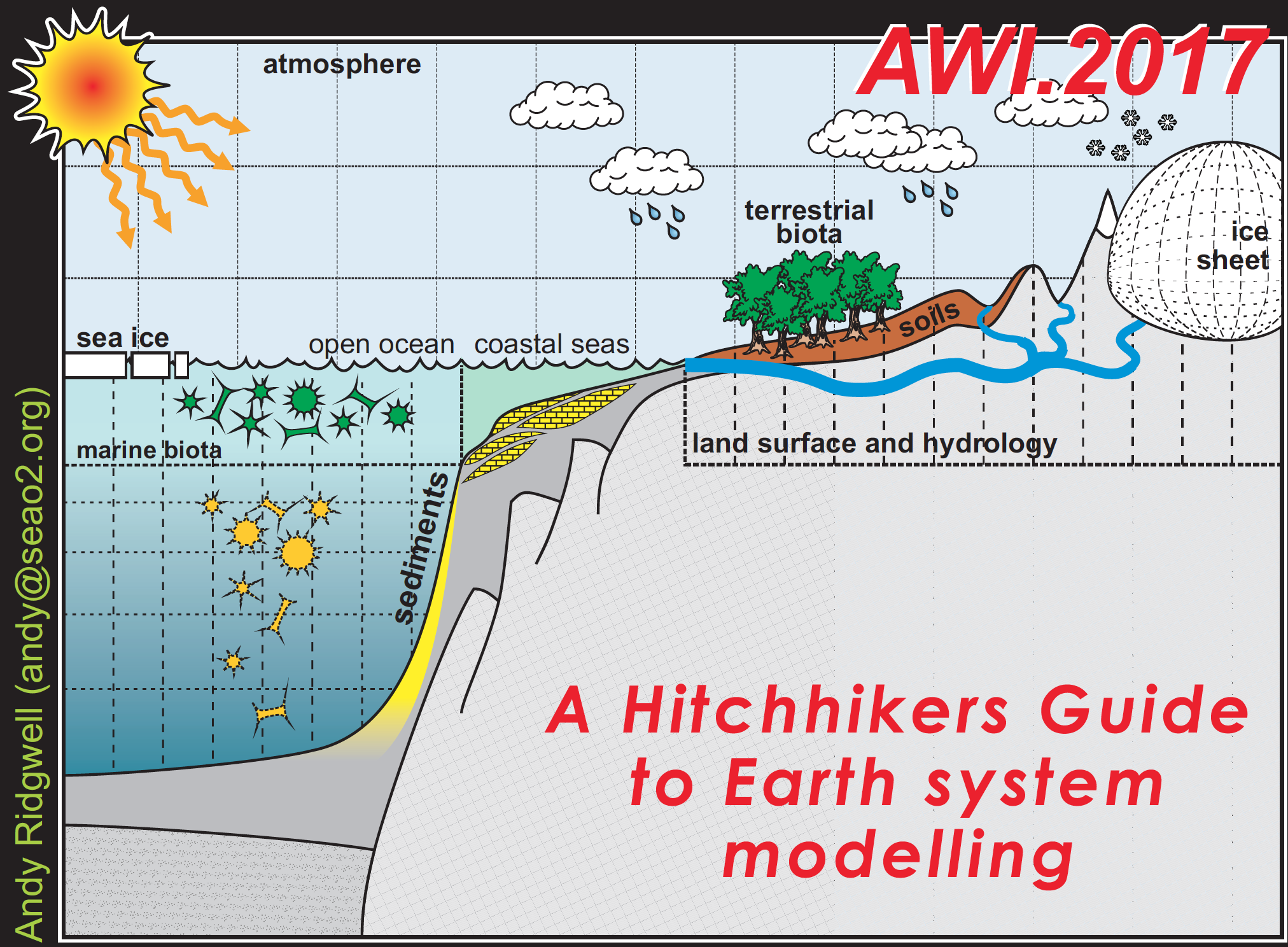 atmosphere
http://seao2.info
cGENIE model
Eocene 36 x 36 (10° lon. x ~5° lat.) configuration, ocean: 16 layers
75-member ensemble
pCO2 ranges from 4-18 X present atmospheric level (1120 – 5040 ppm)
Steady state after 10,000 years spin-up time
SST paleoclimate proxy
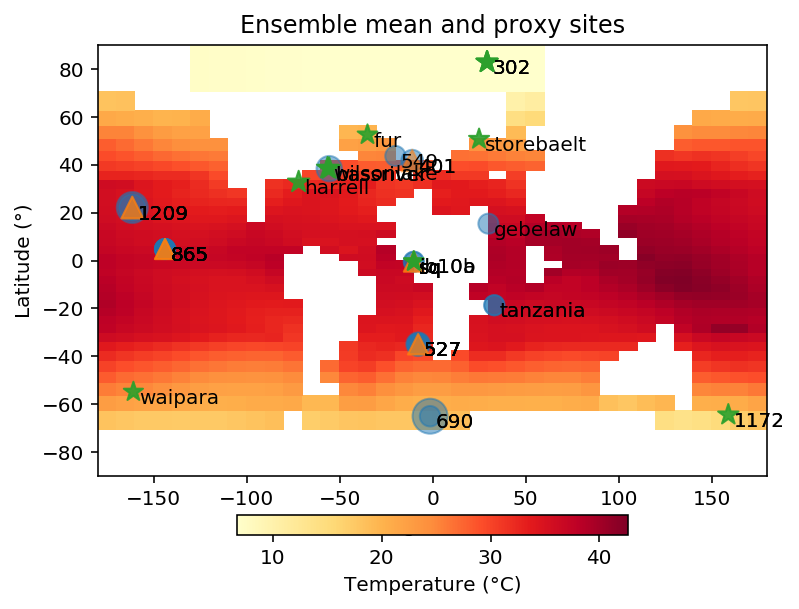 TEX86 ☆
δ18O     O
Mg/Ca  △
Size: proxy data numbers
PETM SST Posterior: ensemble mean and variance (only δ18O assimilated)
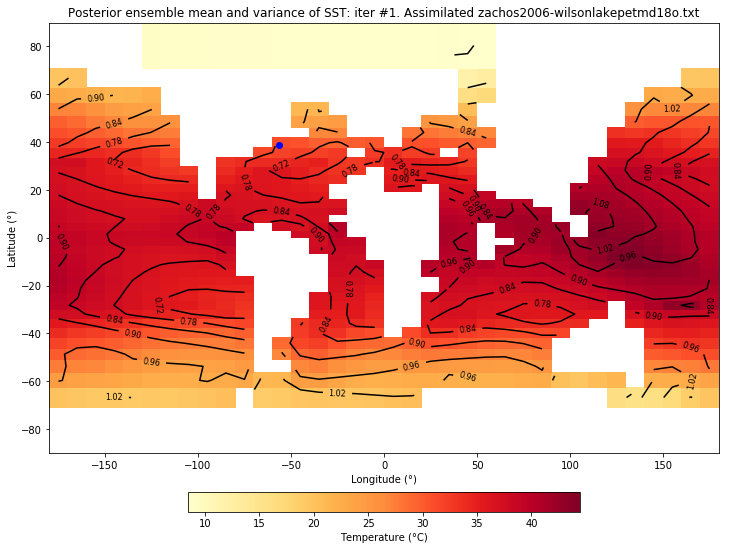 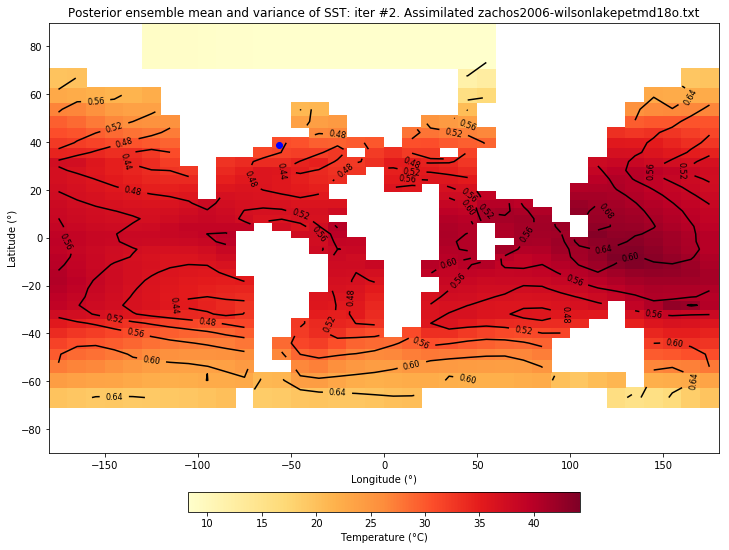 Iteration #1
Iteration #2
Iteration #3
Iteration #24
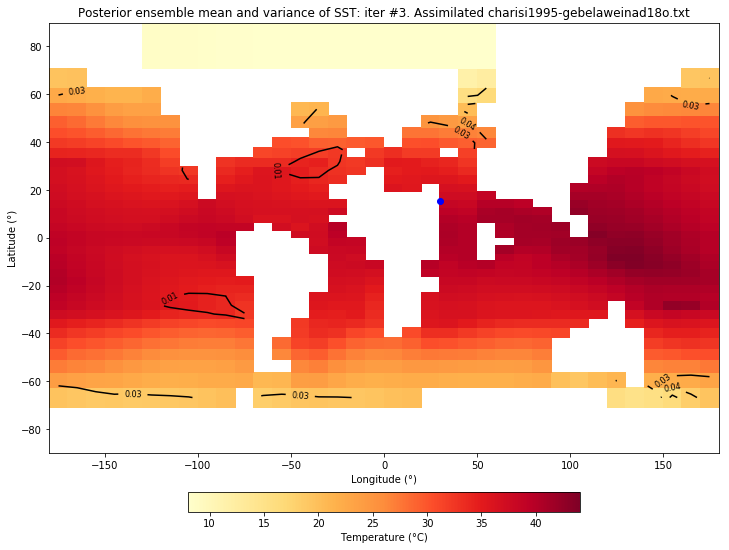 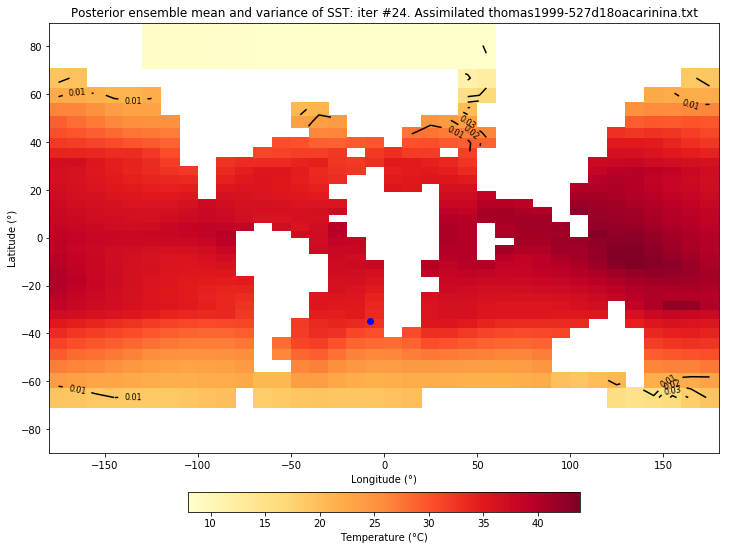 PETM DA (δ18O only)
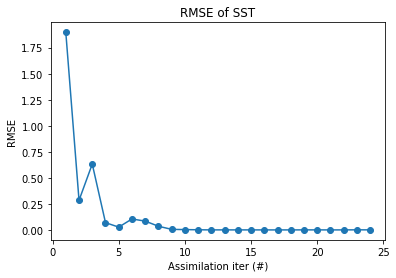 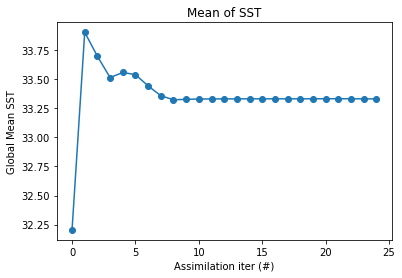 33.3°C
very preliminary, maybe incorrect result
Challenge: Large misfit between proxy and prior(+Proxy System Map)
Site IB10B
Site 401
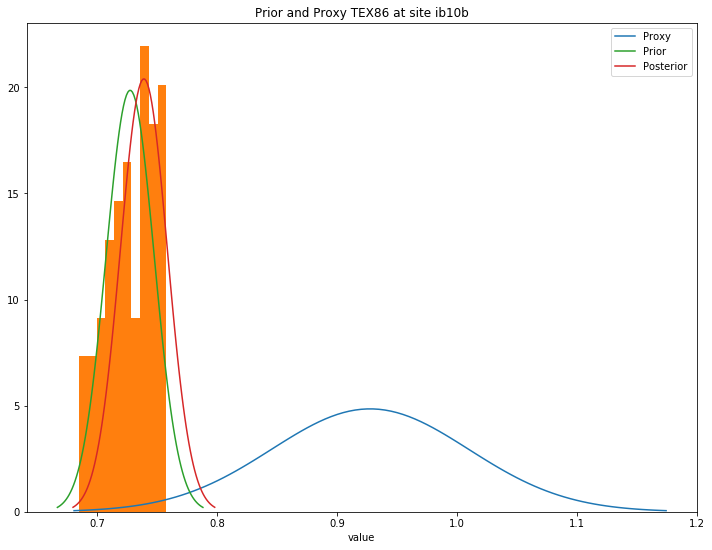 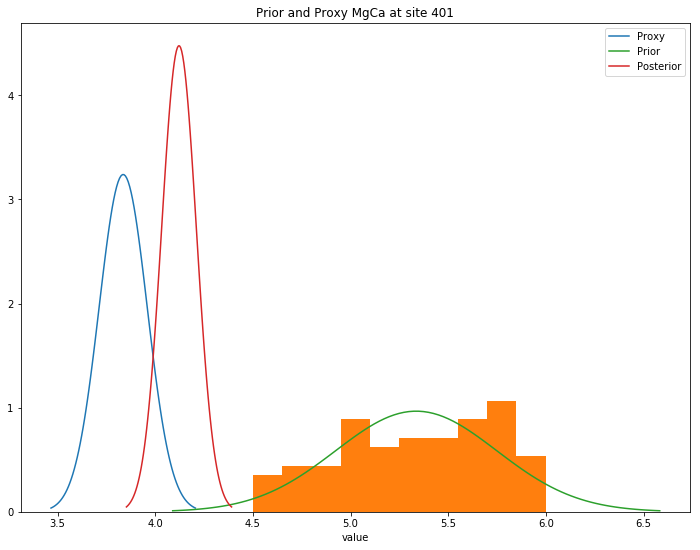 Prior+PSM
Posterior
Proxy
(Mg/Ca)
Posterior
Prior+PSM
Proxy (TEX86)
TEX86
Mg/Ca
PETM DA
Challenge: Additional large uncertainties?
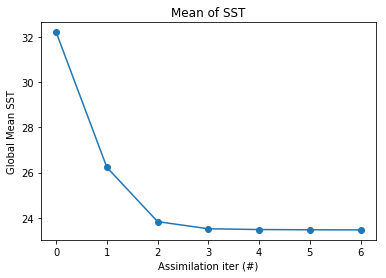 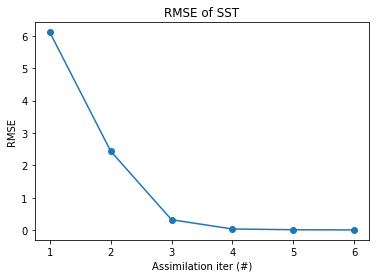 (Mg/Ca data only)
Global mean SST
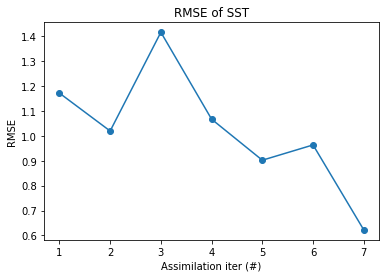 (TEX86 data only)
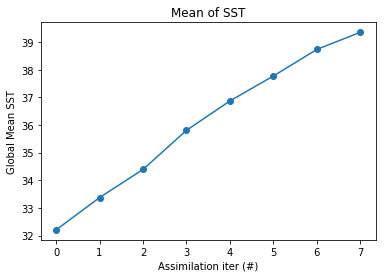 Global mean SST
Diagenesis (destroying primary signal), vital effects (biological processes overriding environmental signals)
Where should we deploy observations for PETM studies?
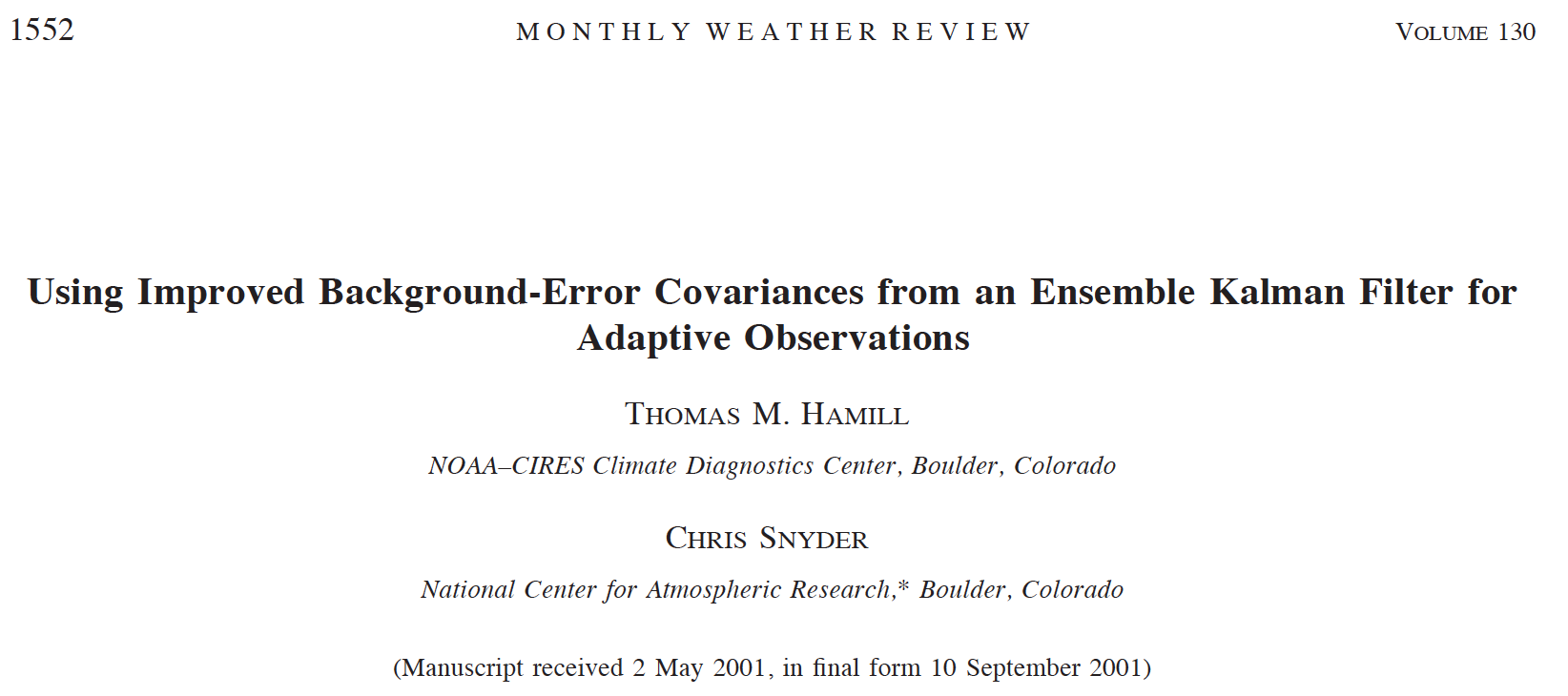 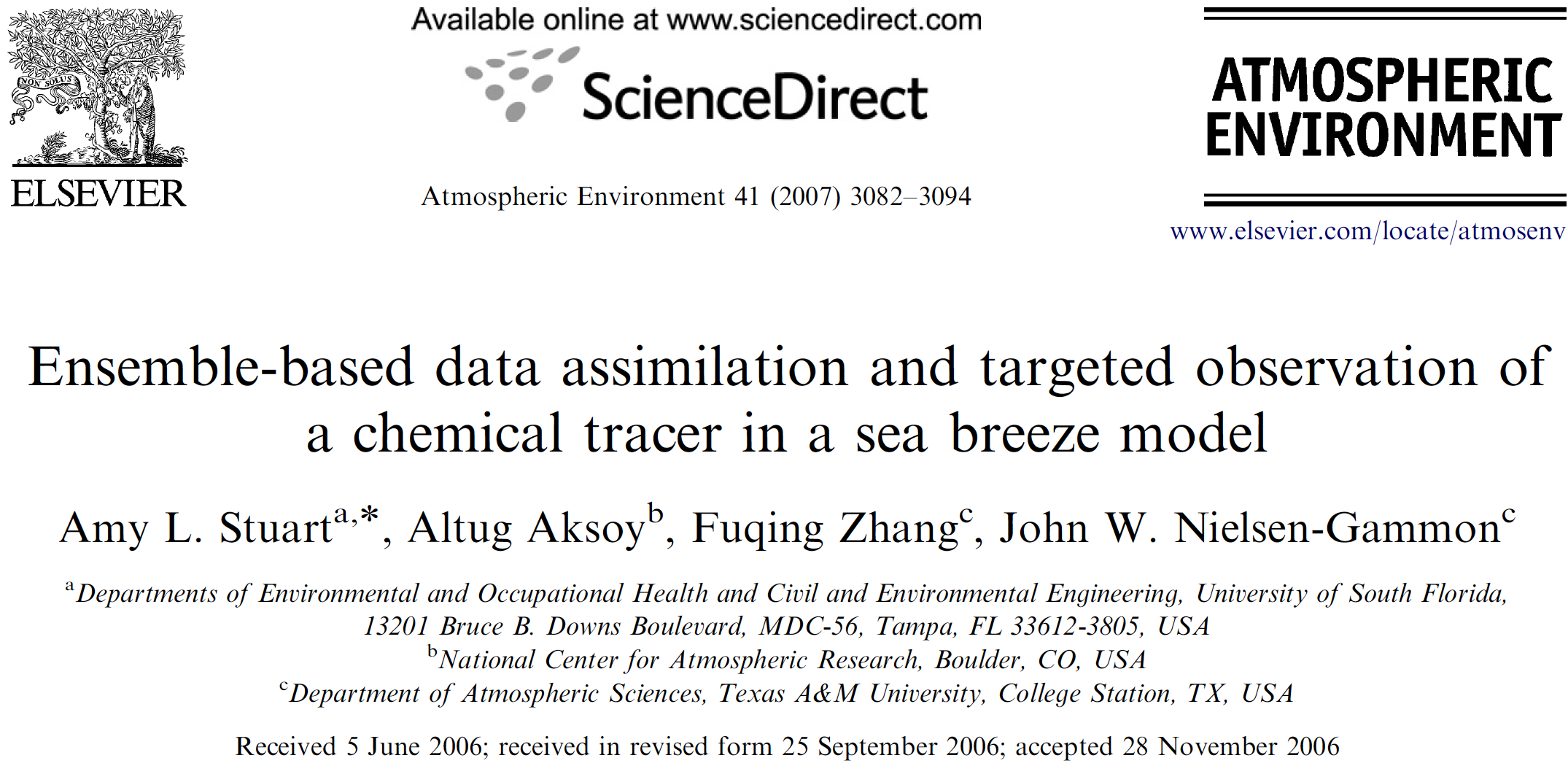 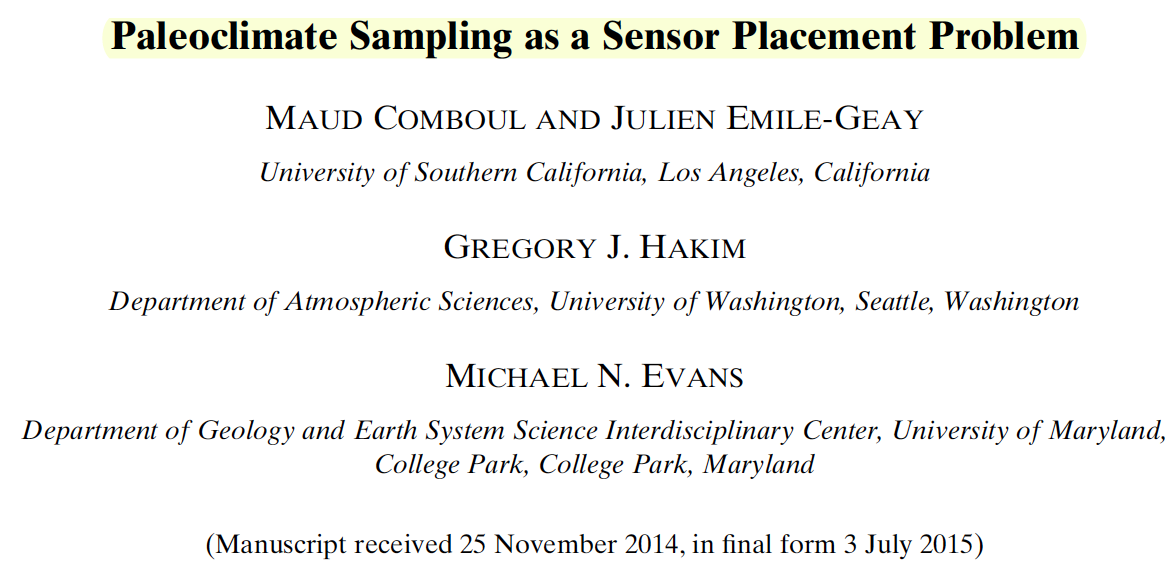 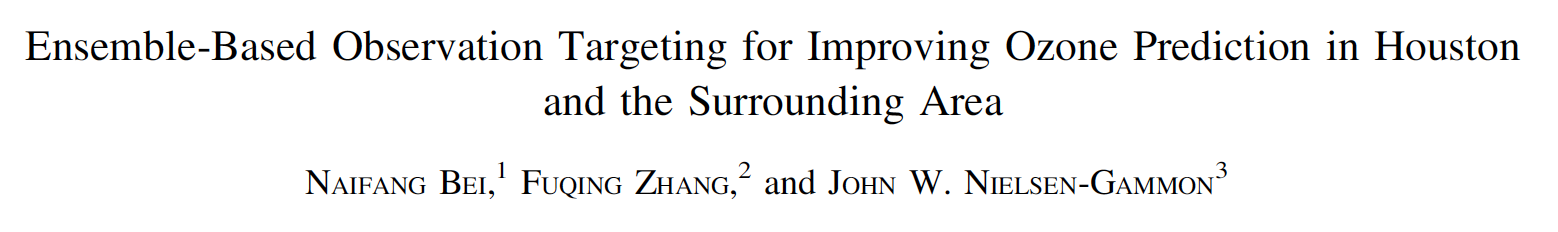 Impact factor:
pre-analysis
post-analysis
sum of covariance between the given site and all sites
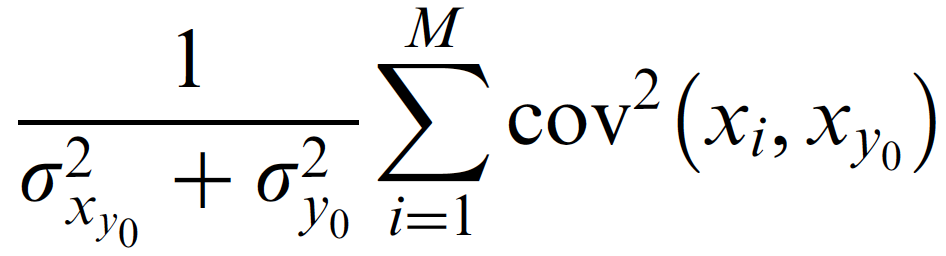 Trace of Pb - Pa =
variance of state variable
observation variance
(Hamill and Snyder, 2002; Stuart et al., 2007; Bei et al., 2012; Xie et al., 2013)
Impact factor:
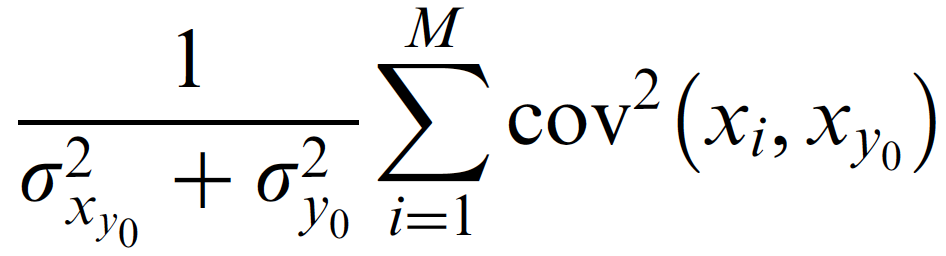 Trace of Pb - Pa =
Impact
sum of covariance between the given site and all sites
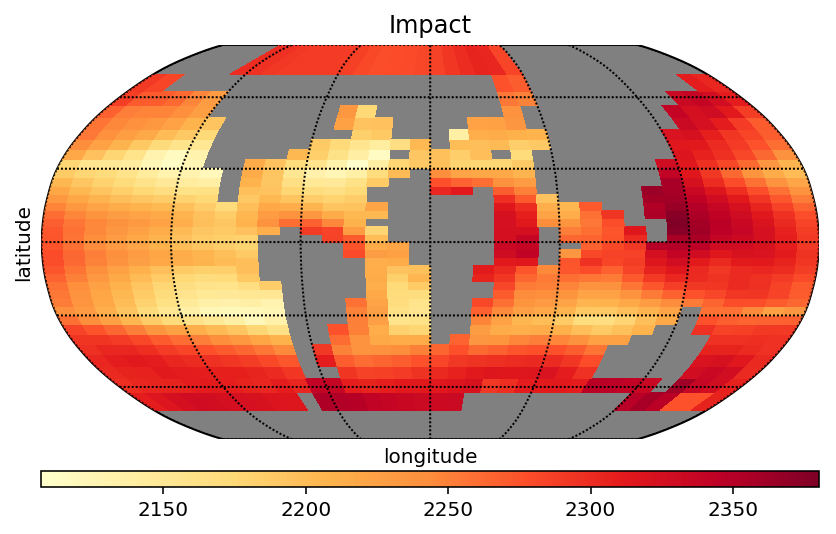 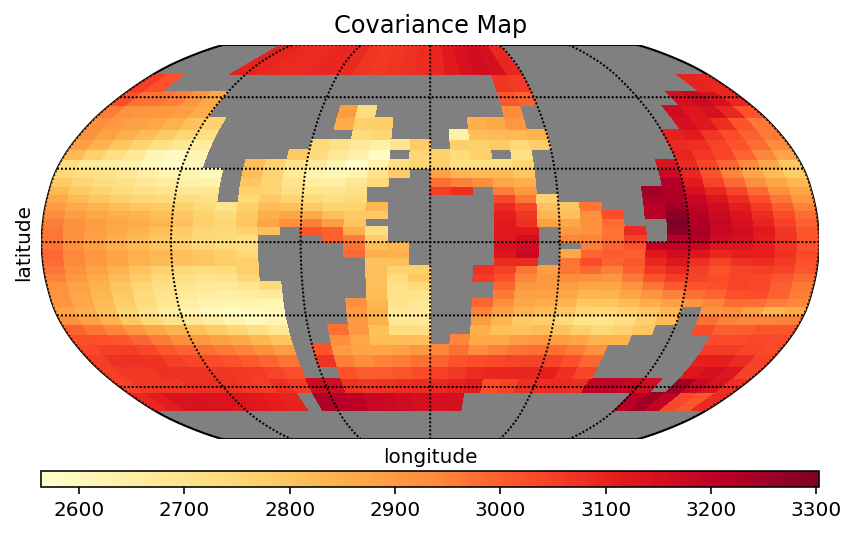 Evaluating impact factor
Hypothesis:  A site with a higher impact factor has better performance to reduce the proxy-prior misfit, and vice versa
Misfit between prior and proxy (before assimilation)
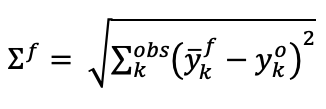 Misfit between posterior and proxy (after assimilation)
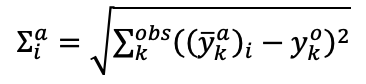 Evaluation
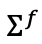 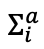 -
Reduced misfit   =
Evaluating impact factor
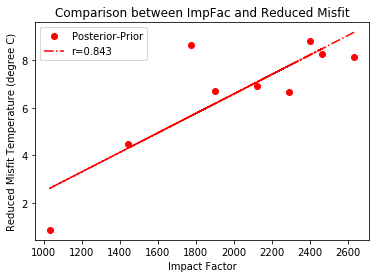 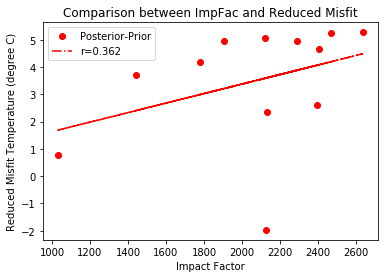 IB10b
IB10a
TEX86=0.935
TEX86=0.928
Fur, Denmark
TEX86 data only
R = 0.362
R = 0.843
Nice, but a couple of outliers?
Future work
How to evaluate additional large uncertainties in proxy data?

Will more δ18O and Mg/Ca data be helpful for evaluation of impact factor?